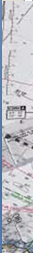 Формирование математической грамотности
 на уроках географии
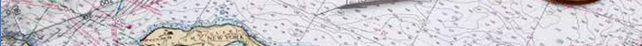 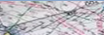 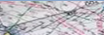 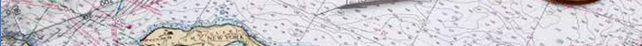 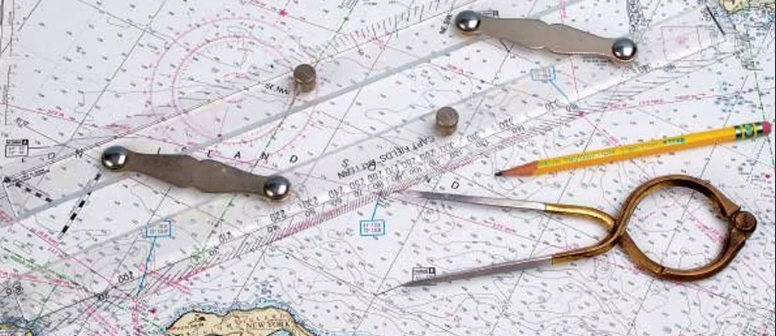 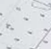 Выполнила: учитель географии школы №1 Бондаренко Е.С.
Чтоб водить корабли,
Чтобы в небо взлетать,
Надо прежде всего
Математику знать!
Актуальность
Возможно, у каждого школьника были такие моменты, когда хотелось вскрикнуть: «Я не понимаю, для чего нужна математика!»
      На примере взаимодействия математики и географии можно увидеть насколько важны математические методы для существования и развития географии.
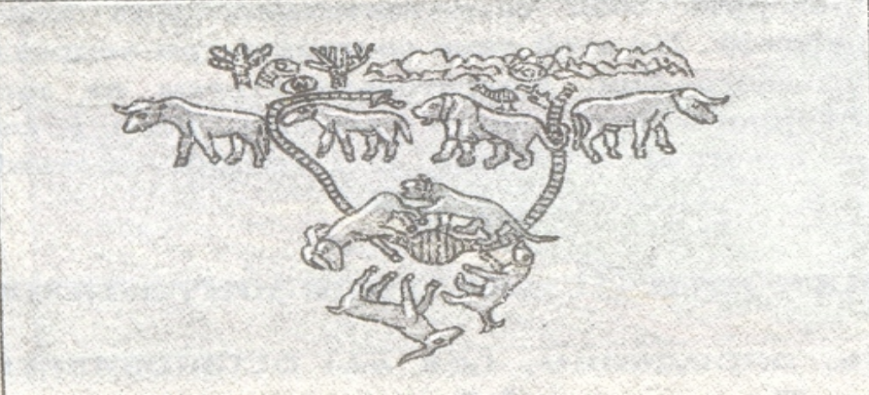 План охотничьего угодья на древней серебряной вазе
Математическая грамотность в географии      -
Способность человека определять и понимать роль математики в мире, в котором он живет, высказывать хорошо обоснованные суждения и использовать математику так, чтобы удовлетворять в настоящем и будущем потребности, присущие созидательному и мыслящему гражданину.
Знания и умения, необходимые для математического грамотного человека:
пространственное воображение;
использование масштаба; 
умение читать и интерпретировать количественную информацию, представленную
 в различной форме;
умение работать с формулами и числовыми последовательностями;
умение выполнять действия с различными единицами измерения.
Межпредметные связи
На уровне видов деятельности
На уровне знаний
Прикладная информация
Язык
Решение задач
Элементы теории
Чтение графиков
Применение понятий и операций, взятых из математики
Применение методов из математики
Использование правил, теорем, 
аксиом из теории математики
Планируемые образовательные результаты
Формирование компетенций школьников
Приобретение навыков самостоятельной работы
Повышение познавательного интереса
Формирование более прочных и глубоких знаний
Обогащение внутреннего мира обучающихся
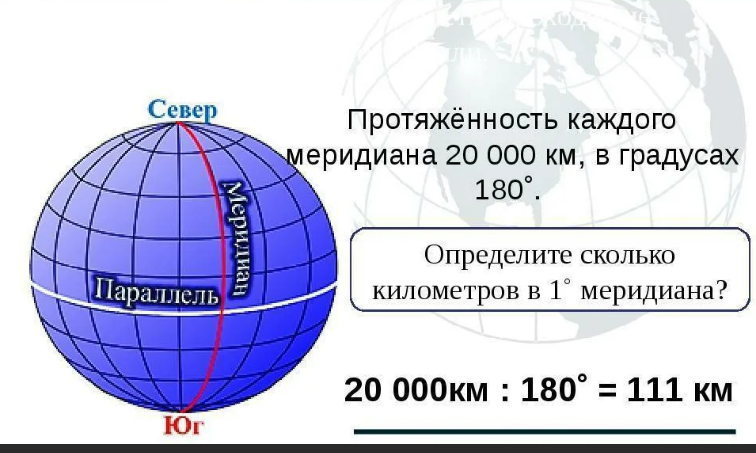 5 класс
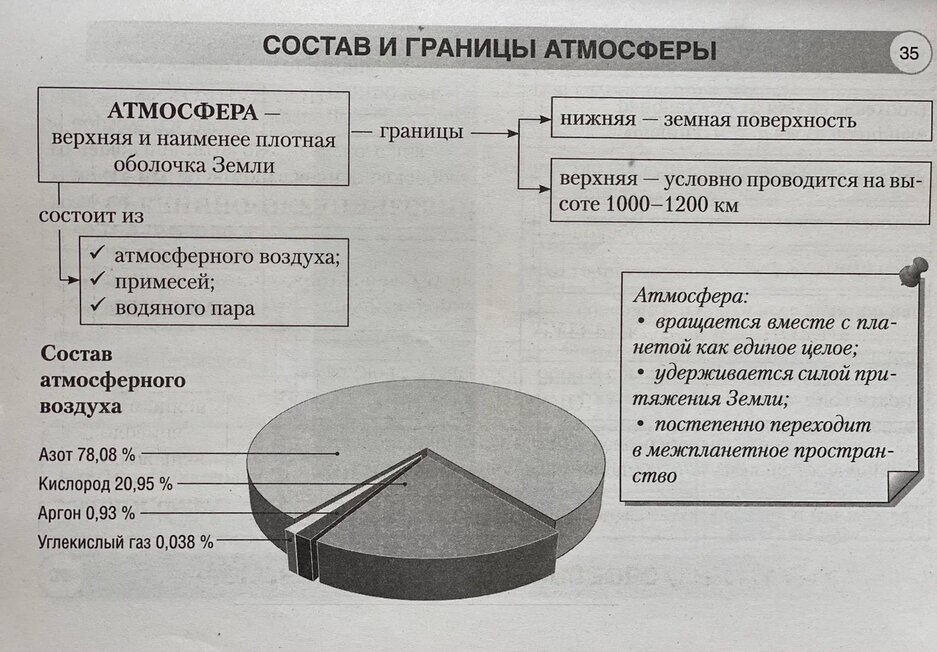 6 класс
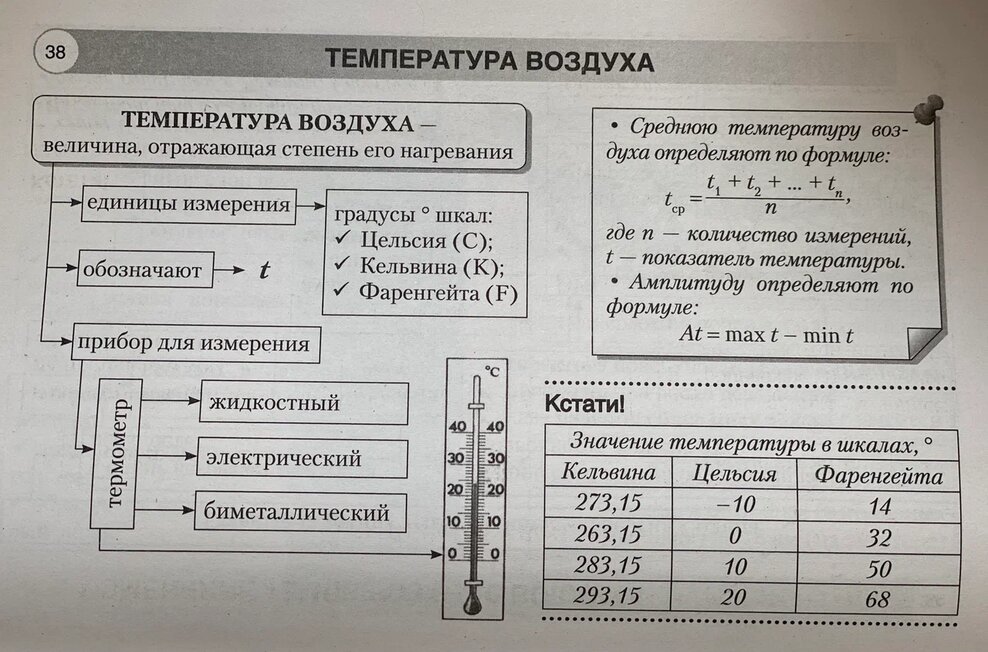 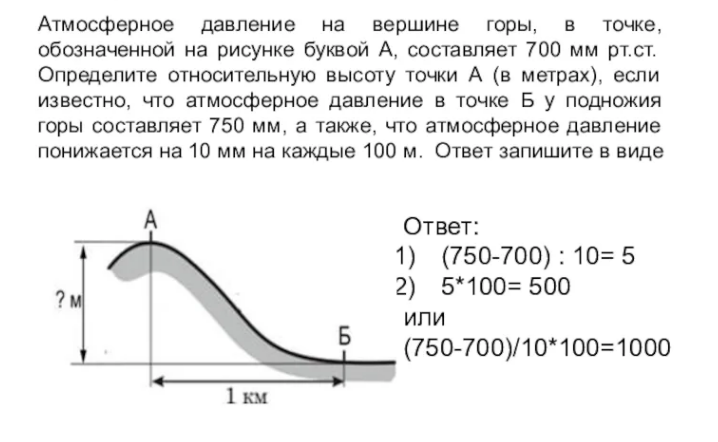 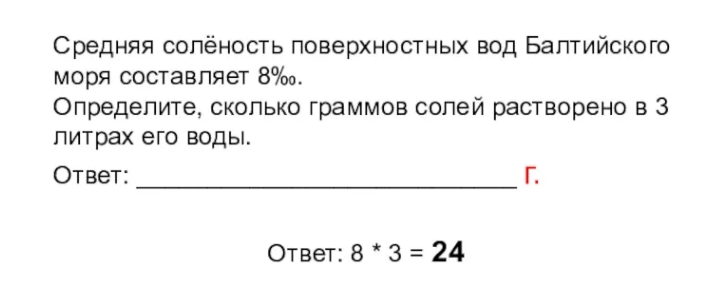 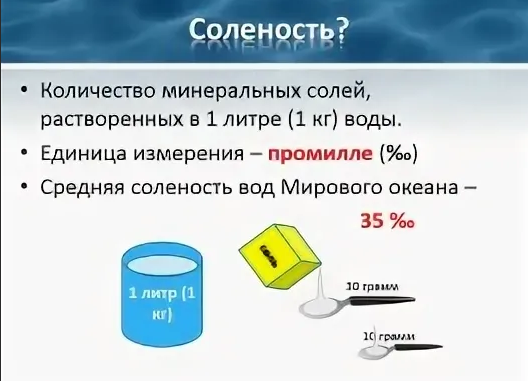 6 класс
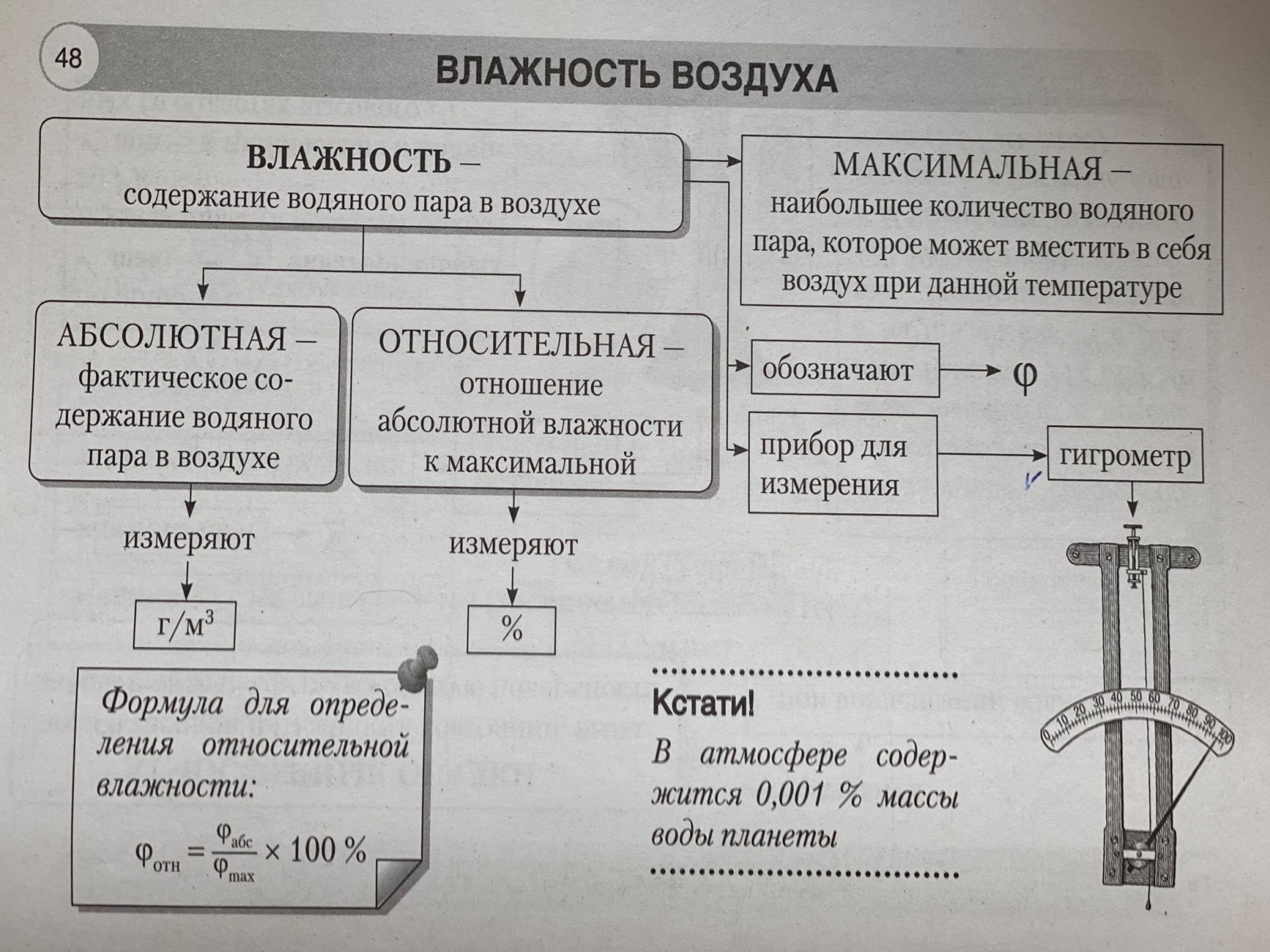 7 класс
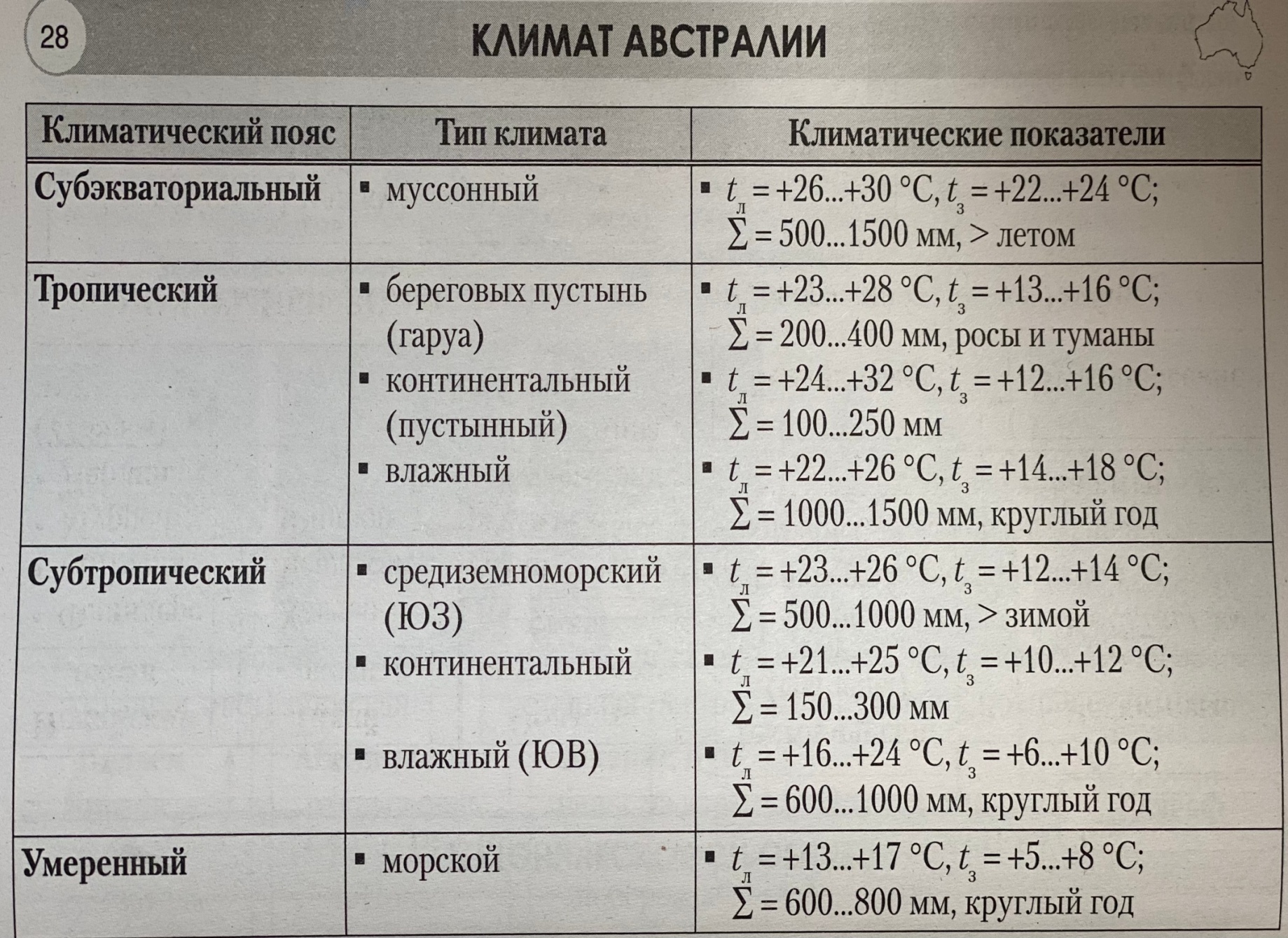 8 класс
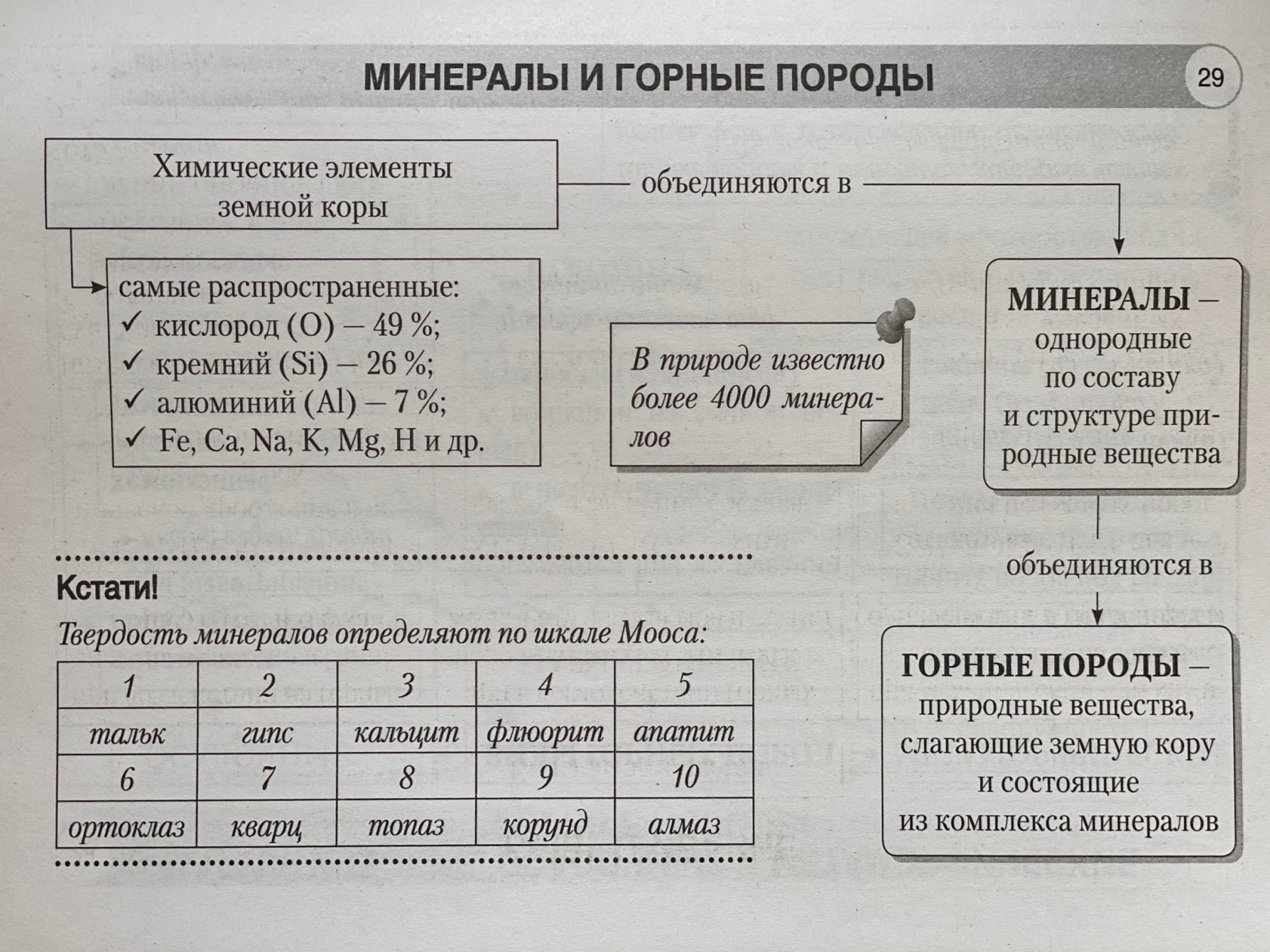 9 класс
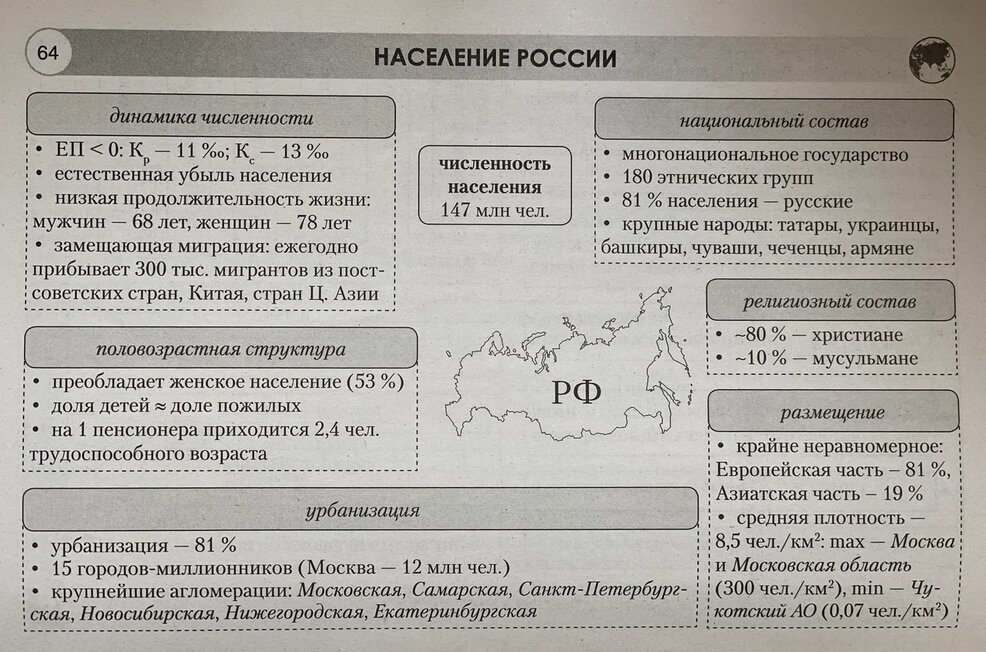 9 класс
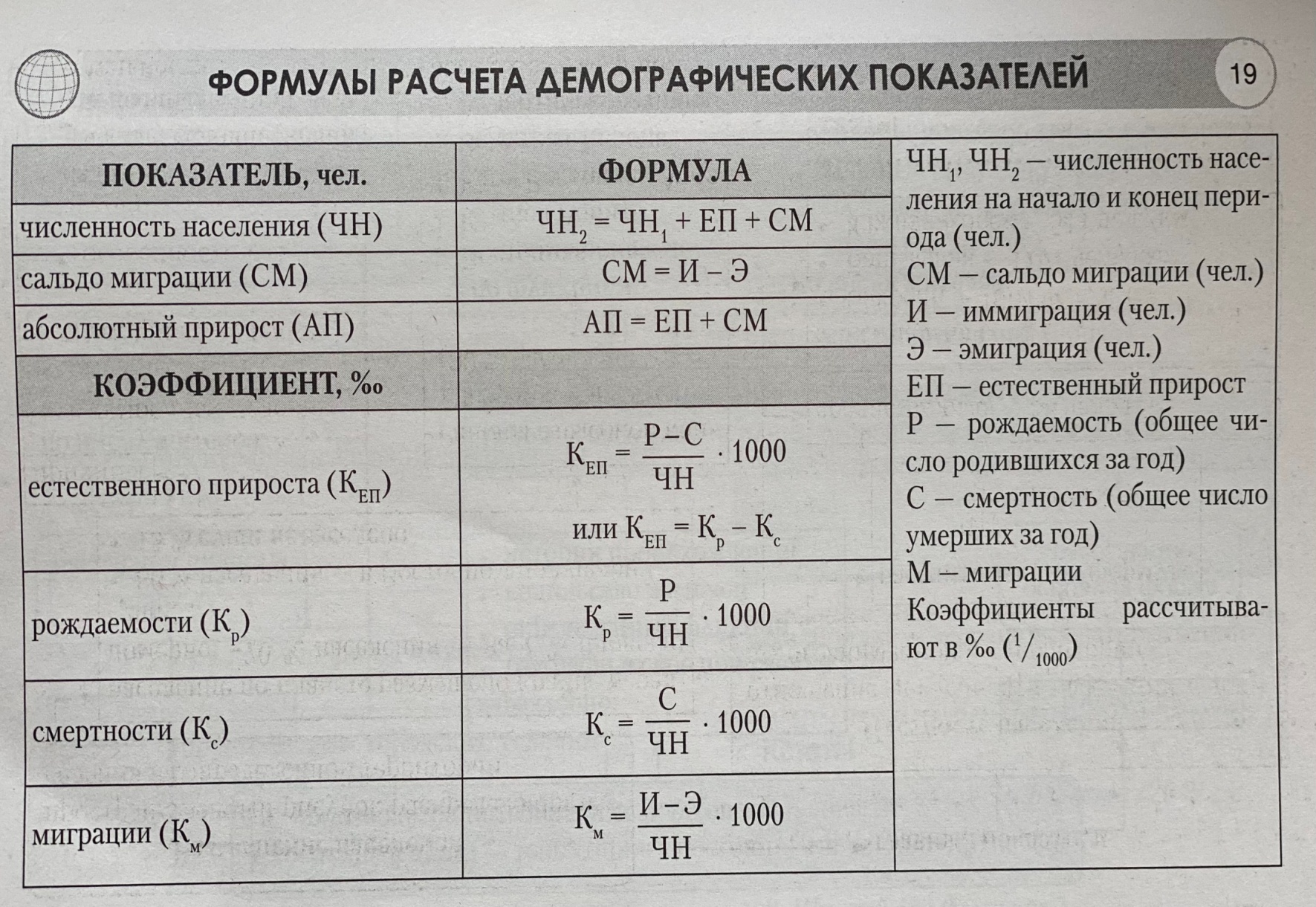 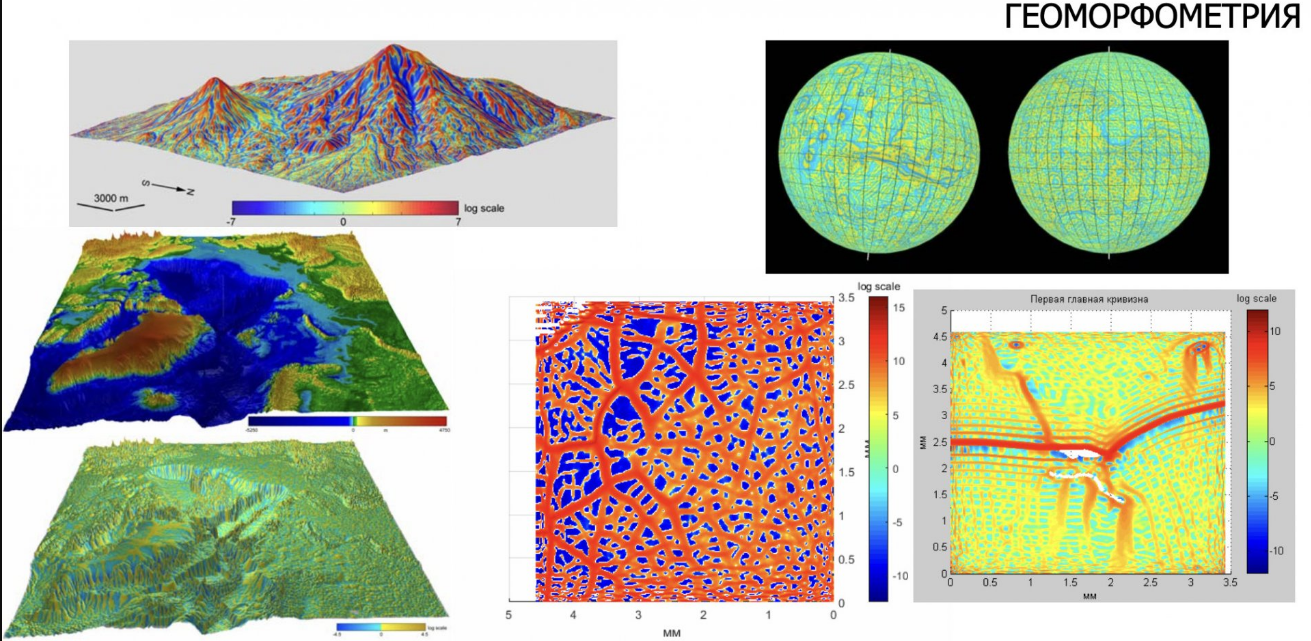 Выводы
Если постоянно реализовывать межпредметные связи, то у обучающихся формируется целостное представление об окружающем мире, что повлечёт за собой повышение качества образования и познавательного интереса.
       Отношения между математикой и географией можно назвать очень близкими. Так научить человека пользоваться географической картой или планом местности без элементарных математических знаний и навыков невозможно.
Спасибо за внимание!